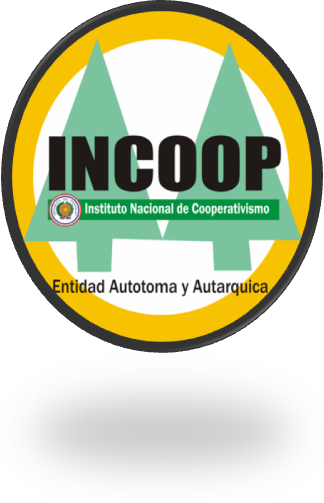 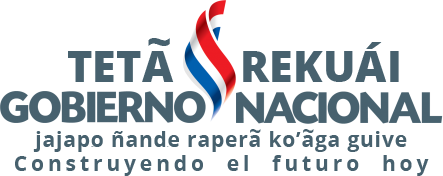 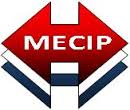 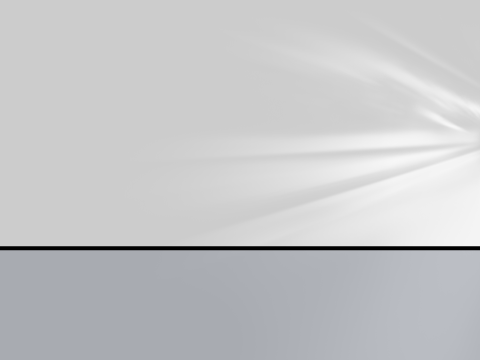 SICOOPSistema Integrado de Cooperativas del Incoop
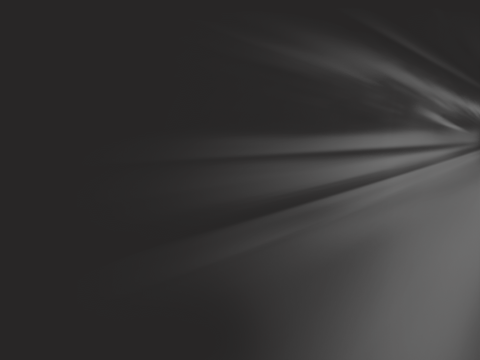 Instituto Nacional de Cooperativismo
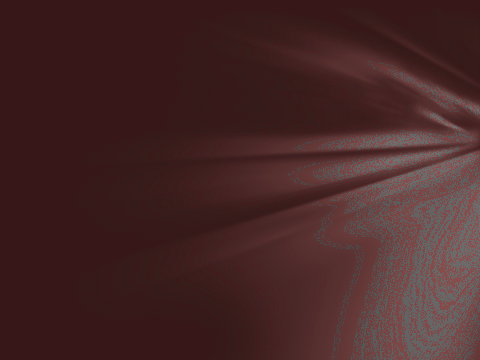 SICOOP Sistema Integrado de Cooperativas del Incoop
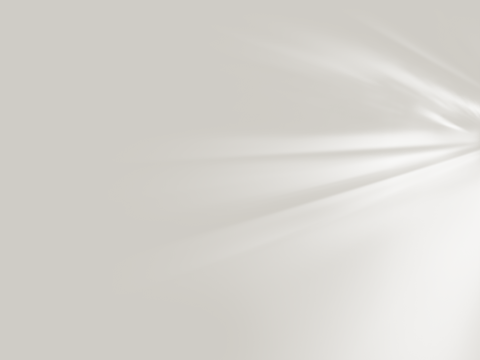 Visión del Sistema Integrado de Gestión e Información del INCOOP

A - El INCOOP cuenta actualmente con dependencias misionales  y de apoyo a sus funciones como ente regulador del sector cooperativo, entre las que se destacan están:  La Dirección de Supervisión y Fiscalización; La Dirección de Registros, Estadísticas e Informaciones;  y la Dirección de Asesoría Jurídica, las demás apoyan el fundamental trabajo de control, supervisión y reglamentación que realizan estas áreas.

B - El nuevo Sistema Integrado de Gestión e Información (SICOOP) es el resultado de un diseño y desarrollo de software orientado a garantizar la sistematización de las funciones medulares de la institución, teniendo como resultado un sistema totalmente integrado, que satisfaga los requisitos de información del INCOOP, alineados estratégicamente con sus objetivos institucionales.

C - Los usuarios que tendrán acceso al sistema son: los funcionarios internos autorizados del INCOOP; las cooperativas y los entes gubernamentales externos.
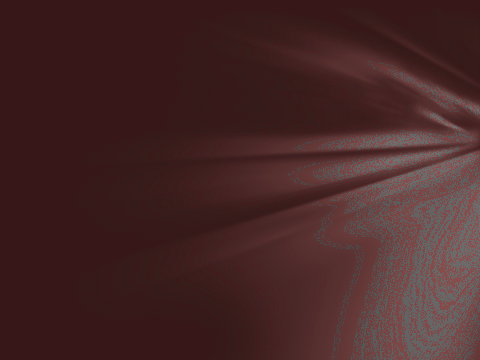 SICOOP Sistema Integrado de Cooperativas del Incoop
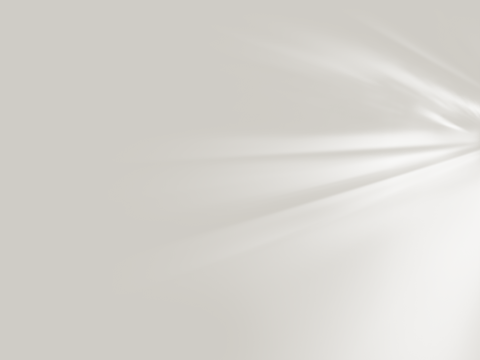 Componentes más importantes del Sistema Integrado:

A - Un módulo de Control de Acceso para garantizar que los usuarios que acceden al sistema cumplan exactamente con el rol que se le ha asignado previamente; de forma tal que puedan ejecutar los procesos y funciones que les han sido autorizados en su perfil de usuario, junto con  una auditoría de los procesos que se realizanrán en el sistema para dejar trazas de todas las operaciones realizadas.

B - Una base de datos única, para el ambiente operacional, normalizada, donde se almacenarán los datos estructurados de las aplicaciones operacionales, incluye registros de personas físicas para el registro de los socios, directivos y empleados de las cooperativas y los funcionarios del INCOOP, así como, registros de personas jurídicas que incluye las cooperativas y los entes financieros, entre otros. 

C – La base de datos es de característica multidimensional, para generar un adecuado ambiente analítico o Almacén de Datos (Data Warehouse - DW), donde se almacenarán los datos históricos para el análisis del desempeño de las cooperativas y de las actividades de los socios en el sistema cooperativo.
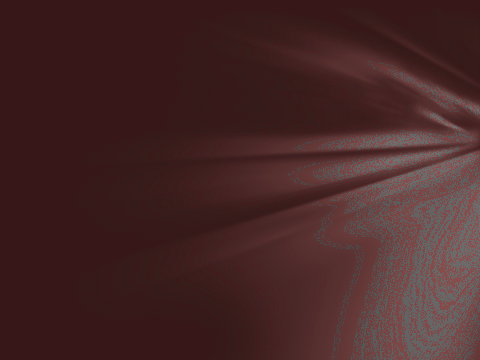 SICOOP Sistema Integrado de Cooperativas del Incoop
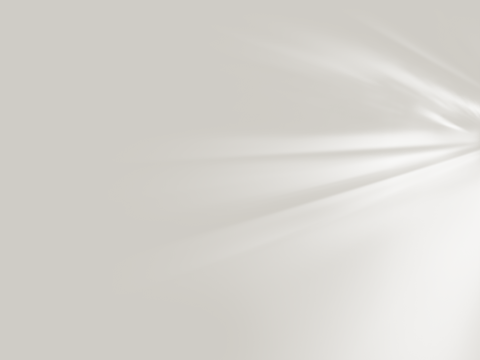 Componentes más importantes del Sistema Integrado:

D – Módulos que cubren las funciones de: Supervisión, Fiscalización, Registro y Actualización de Legajos y de toda la documentación exigida por la ley a las cooperativas en todo su ciclo de vida, documentación referida al inicio y aplicación de los Procesos Sumariales (Jurídica) y al régimen sancionatorio actualmente vigente.

E – Módulos para cargar los capitales, los depósitos a la vista y a plazo de los socios en cada una de las cooperativas, registrando la información que éstas enviarán sobre: el tipo de cuenta, los saldos mensuales y el monto total de depósitos.

F – Reportes que reflejen la información seleccionada de los estados financieros periódicos de las cooperativas, para producir información estadística, índices, estudios y análisis en diferentes áreas.
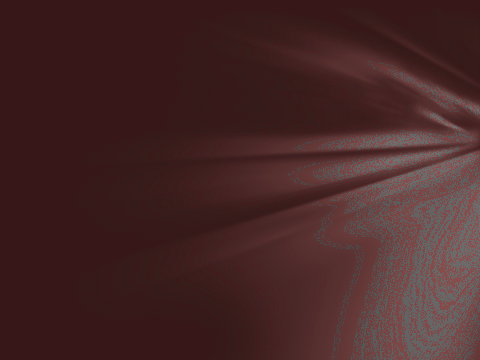 SICOOP Sistema Integrado de Cooperativas del Incoop
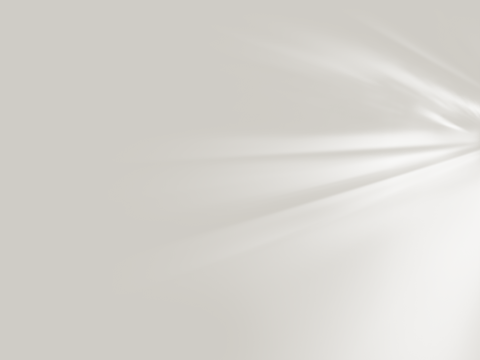 Componentes más importantes del Sistema Integrado:

G - Un módulo de Alerta Temprana para carga de datos financieros (ej. balance general y de resultados, y otros datos extracontables) desde las cooperativas para cálculo de ratios  y alerta sobre riesgos financieros, además calculará y desplegará los indicadores de gestión para supervisar, monitorear, fiscalizar e informar sobre el estado de las cooperativas.

H - Un Módulo de Estadísticas Generales del Sector Cooperativo del Paraguay, generadas a partir del Data Warehouse de Cooperativas, que incluye las variables críticas del sector y las de las entidades del sistema cooperativo y las variables macroeconómicas relevantes; entre las más importantes tenemos: número de entidades, área geográfica de operación, número de asociados, ramas de actividad, depósitos, créditos, resultados, capitalización, liquidez, solvencia, etc. Así como, los mecanismos para generar información que permita el intercambio con otras entidades públicas y la integración y consolidación de la misma en las estadísticas nacionales del Banco Central del Paraguay - BCP.
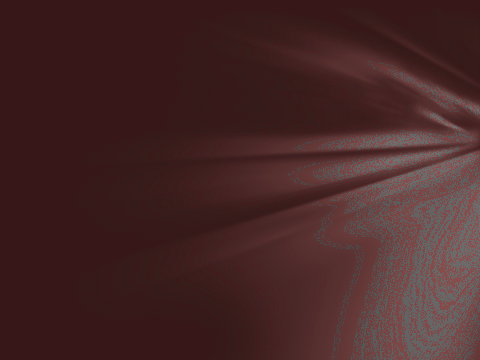 SICOOP Sistema Integrado de Cooperativas del Incoop
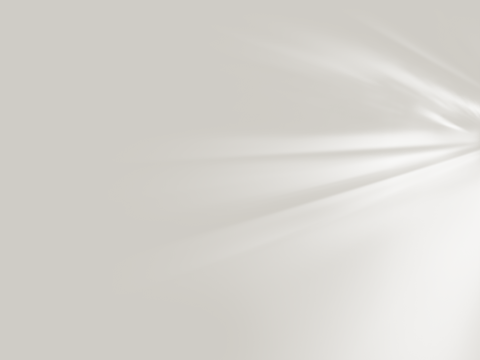 Componentes más importantes del Sistema Integrado:

I - Un módulo de Administración Financiera que cubre las tasas que se aplican a las cooperativas por: El aporte anual por número de socios y capital de cada cooperativa; Las multas derivadas de los procesos jurídicos, o de la aplicación del régimen de sanciones por incumplimientos; La venta de libros, publicaciones, reglamentos y material didáctico de cursos y otros.

J - Un módulo para registrar documentos y/o notas recibidas y emitidas por mesa de entrada del INCOOP. El sistema reflejará el estado de una cooperativa en cuanto a sus deudas referentes al pago de tasas o multas y documentos pendientes de entrega.

K - Una interfaz estandarizada para cargar en el sistema los datos provenientes de las cooperativas u otras entidades, los datos financieros provenientes de cooperativas poseen un formato estándar que facilita su asimilación.
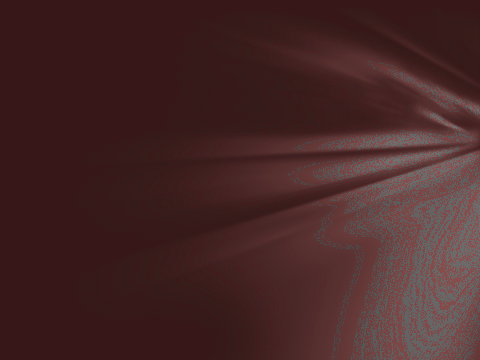 SICOOP Sistema Integrado de Cooperativas del Incoop
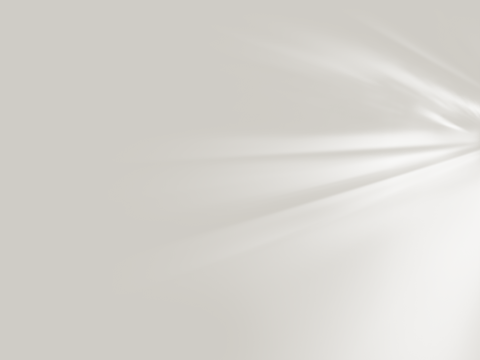 Los formatos de datos que deberán ser proveídos por las cooperativas se encuentran disponibles en el sitio Web del Incoop

www.incoop.gov.py – Documentación SICOOP